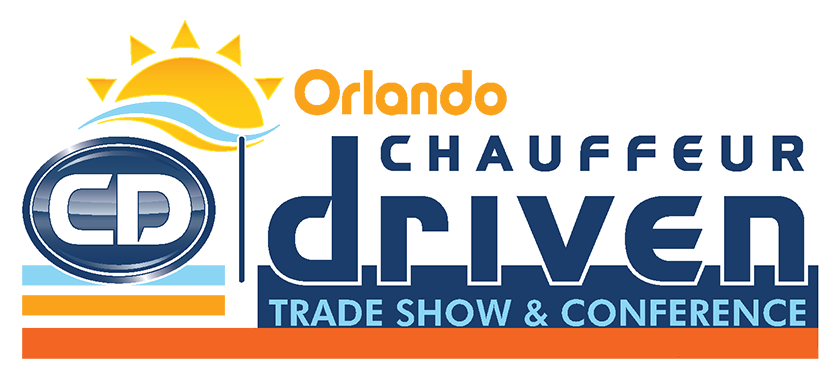 Everybody Sells: Seizing Opportunities To Build Your Revenue(Small Operator Track)
Speakers
Kim J. Garner of BEST TransportationKimberly Vissak of Build A Team Consultants
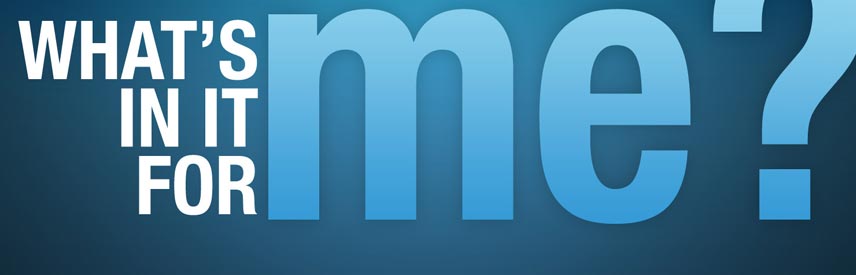 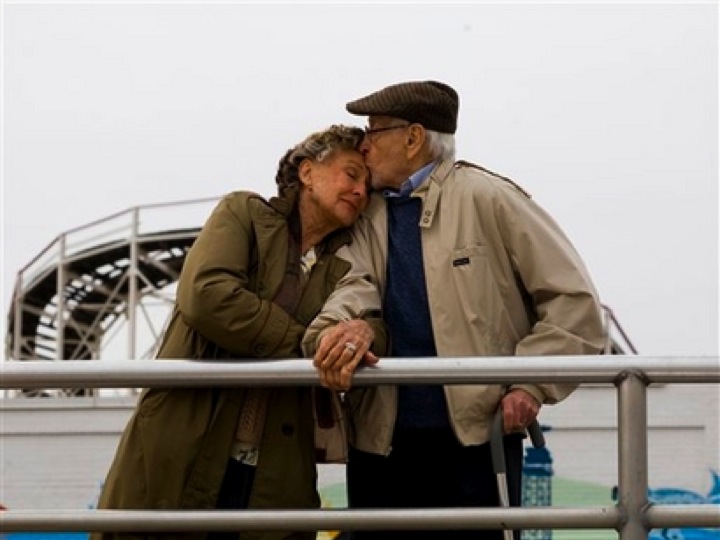 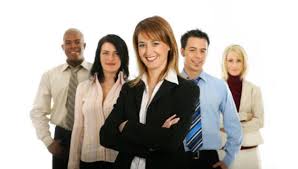 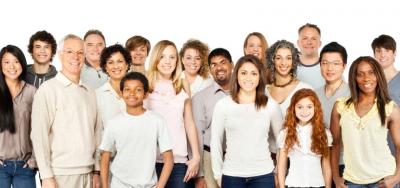 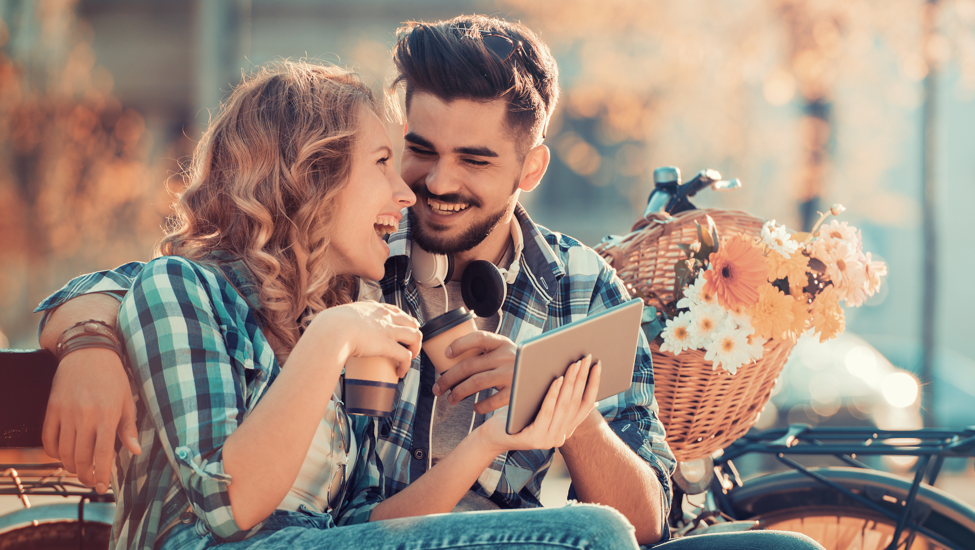 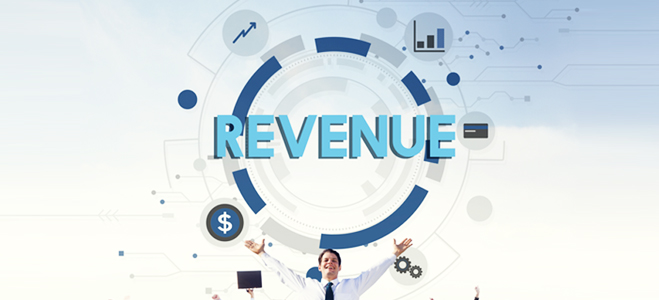 Existing Clients
Think 
About
Industries
Seasonality of Work
Price Sensitivity
Demanding (PITA)
Payment
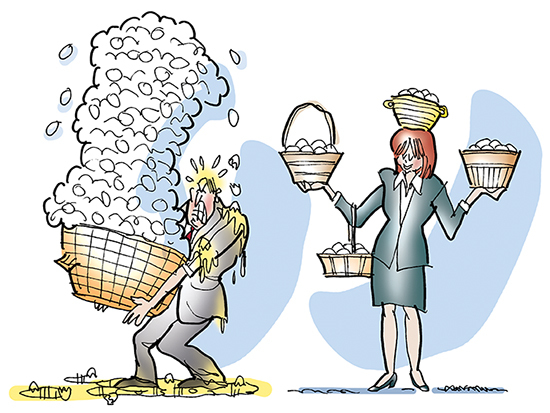 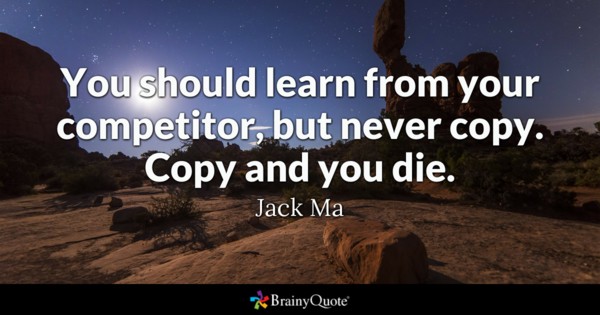 Identify Your Customer
Analyze Revenue
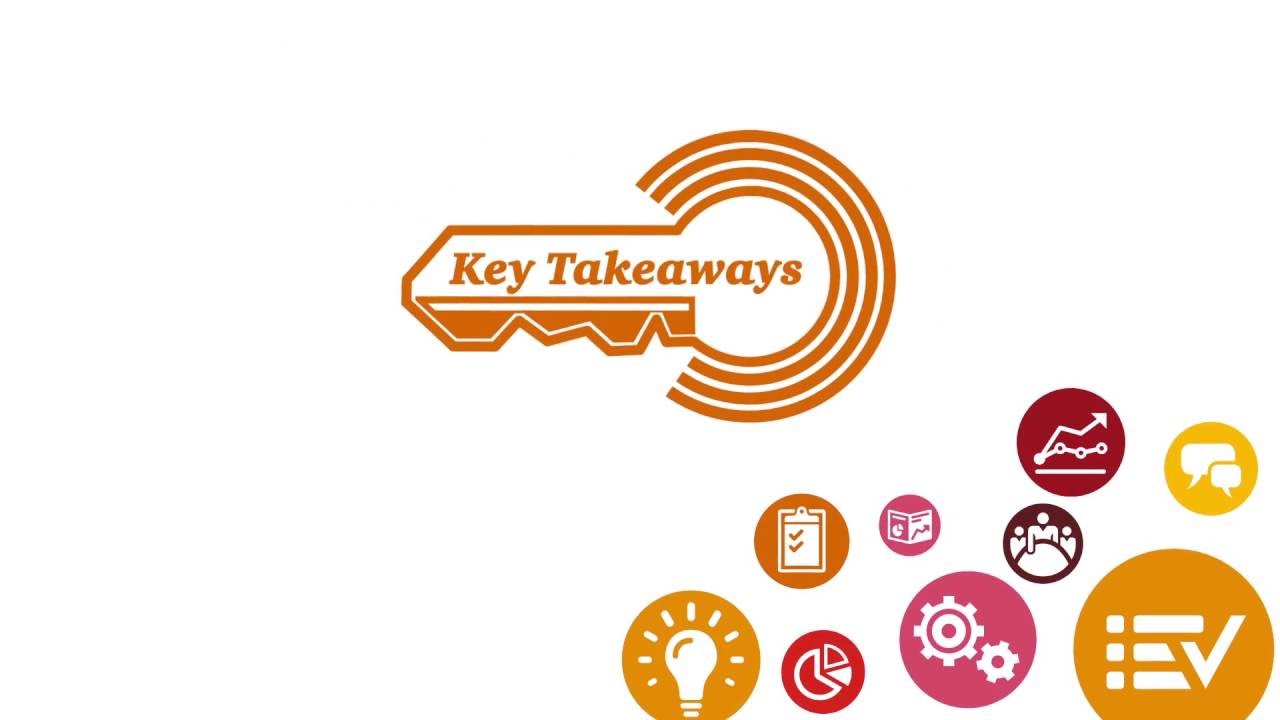 Who Owns Sales?
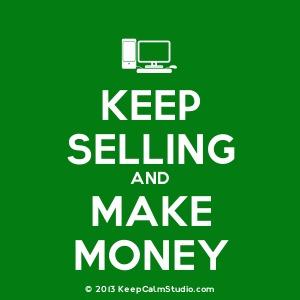 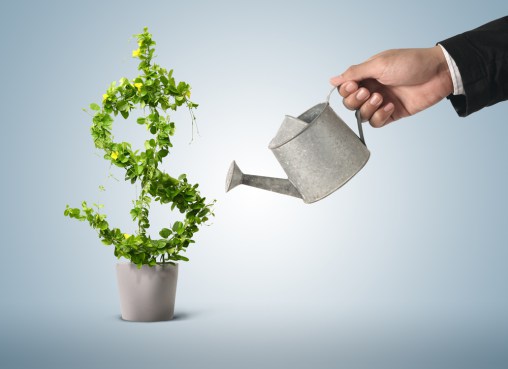 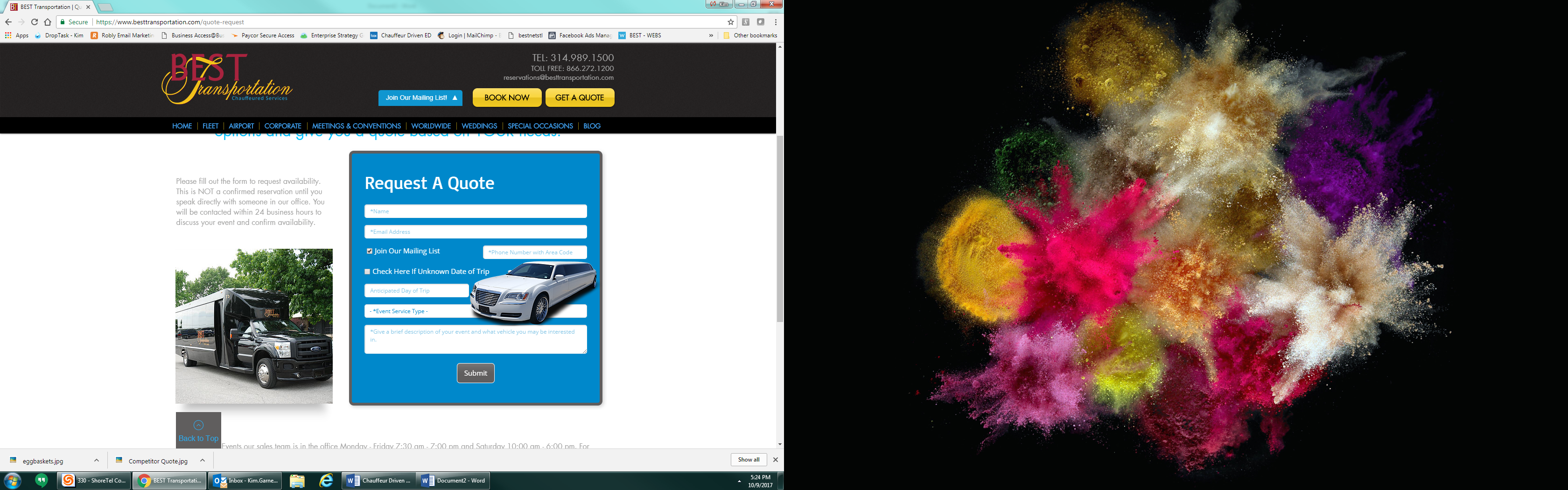 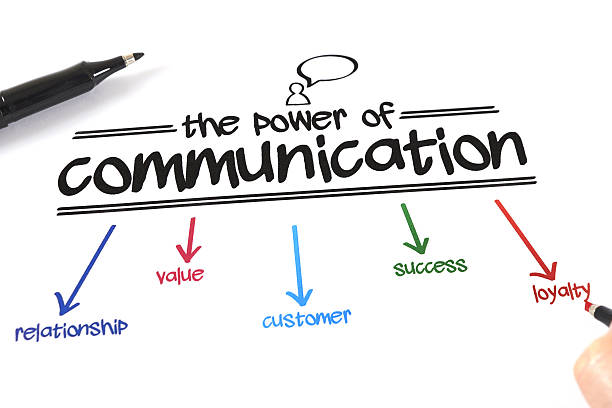 Everybody Sells
Existing Business
Communication
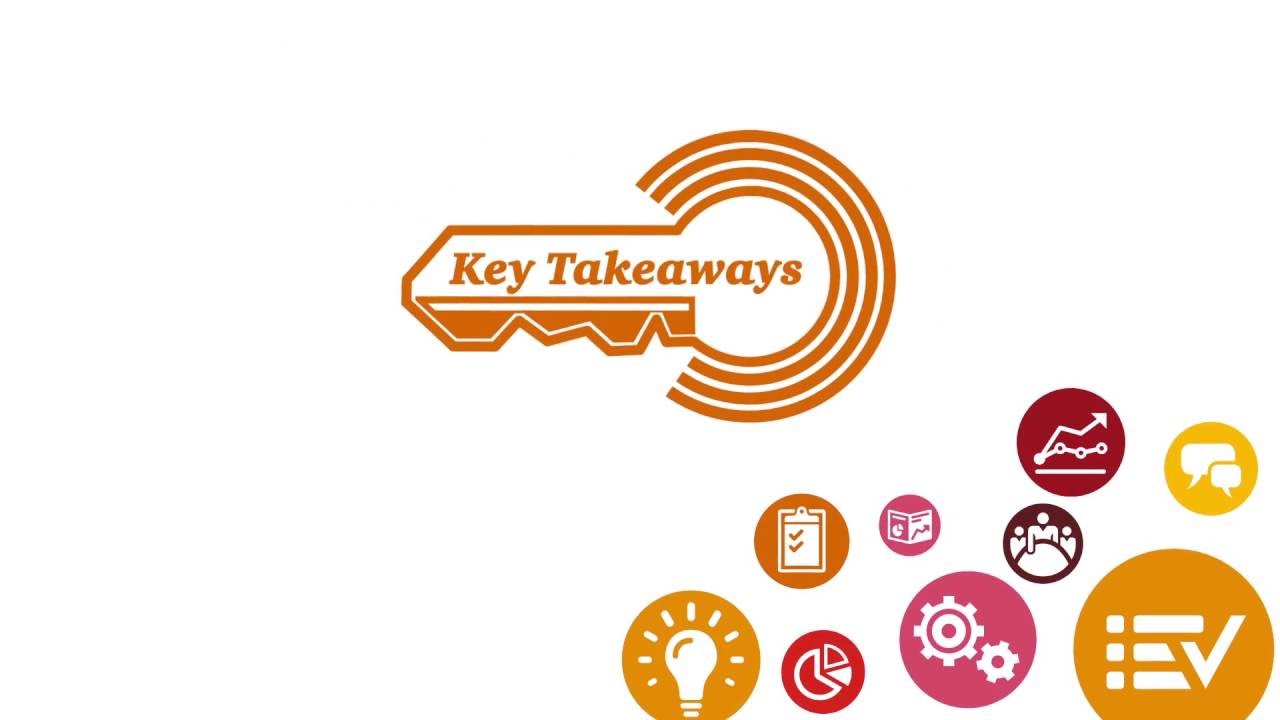 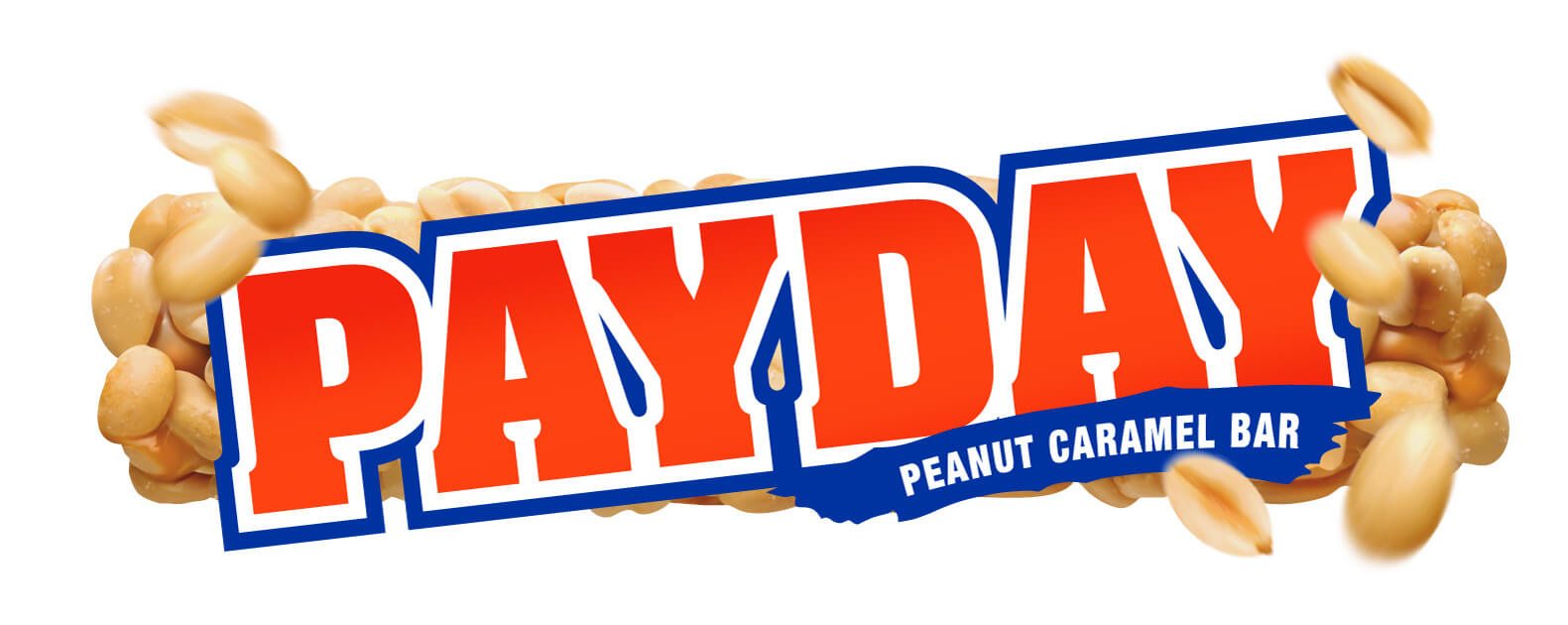 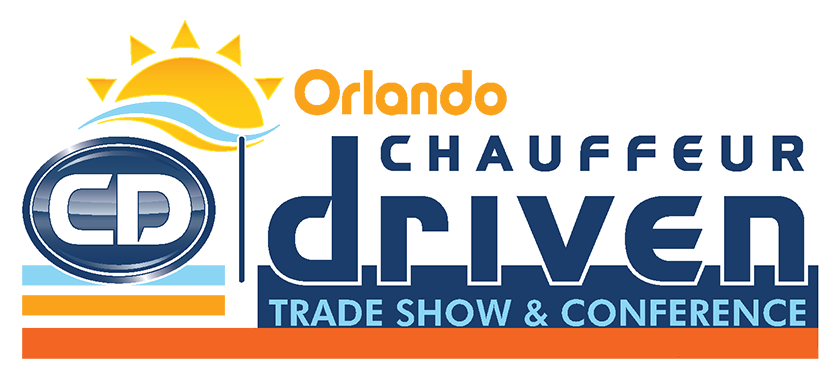 Everybody Sells: Seizing Opportunities To Build Your Revenue(Small Operator Track)

Thank You!
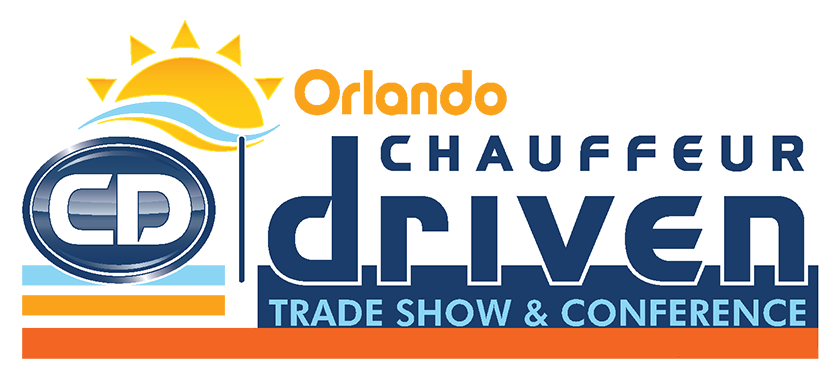 Thank you for joining us!
LAST DAY to use those Show Bucks!
Plus: Don’t forget that you can catch brunch on our show floor from 11 a.m. ‘til noon.